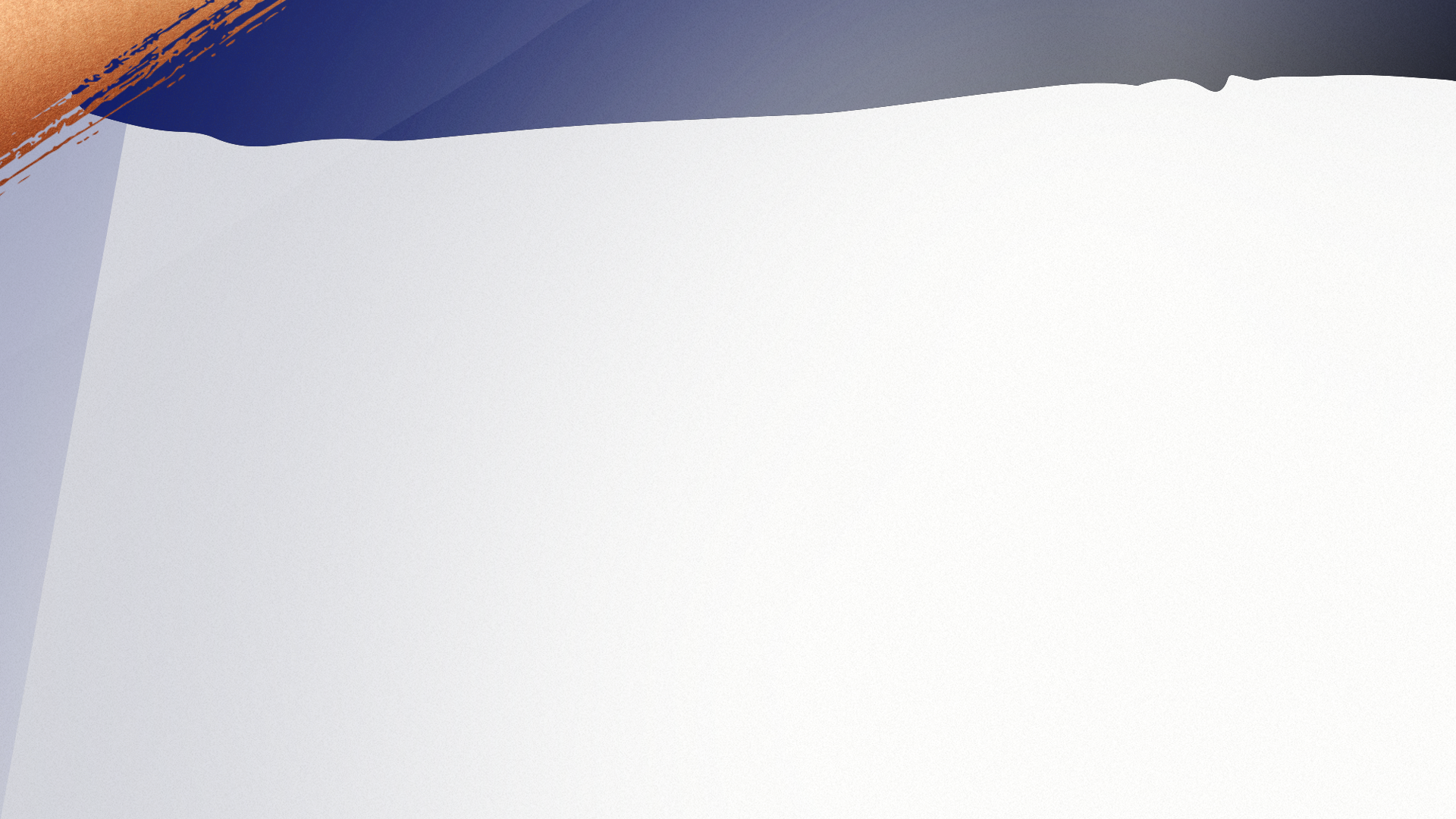 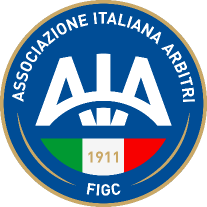 ASSOCIAZIONE ITALIANA ARBITRI
RADUNO CRA LAZIO
1
POSIZIONAMENTI
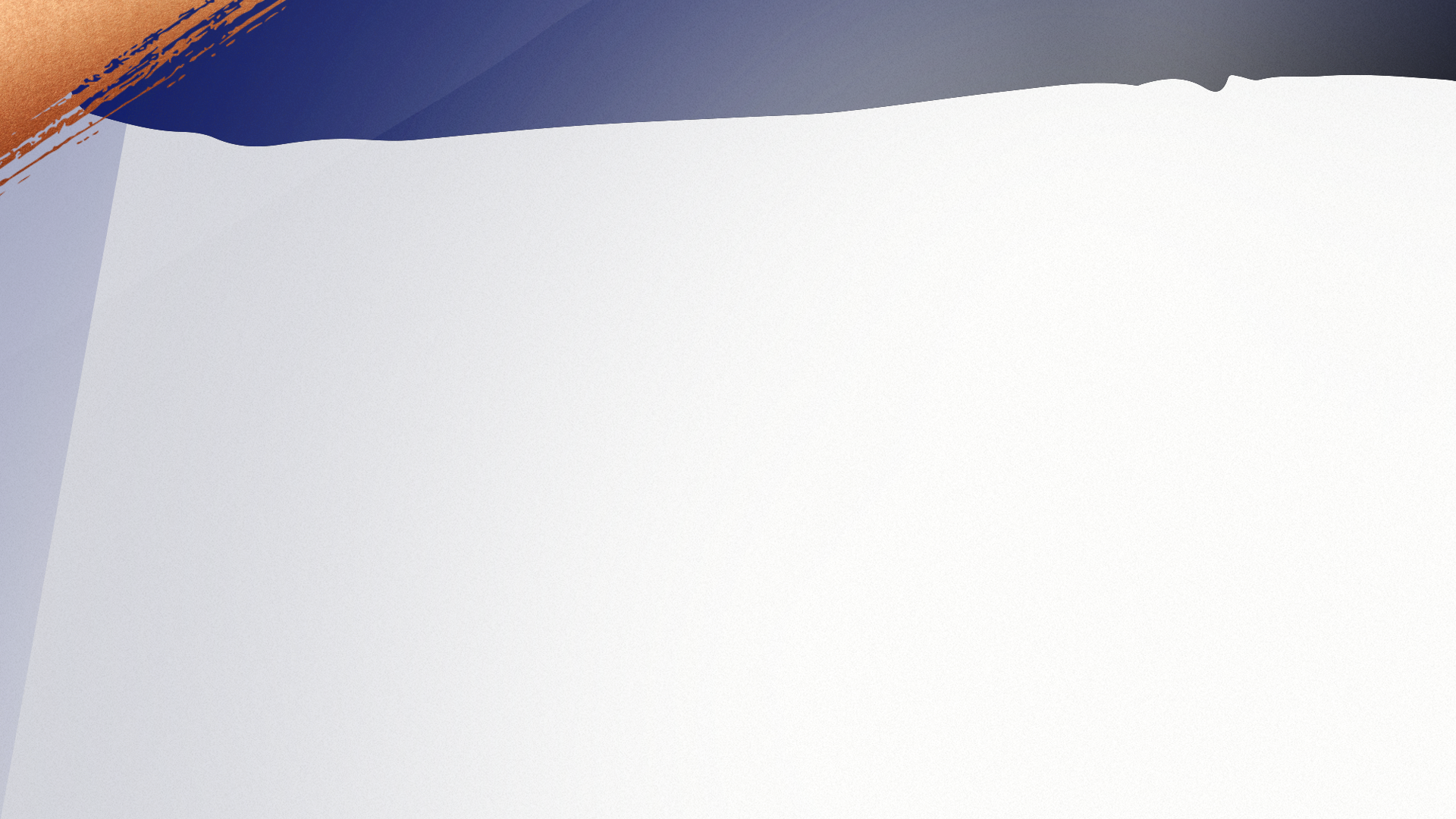 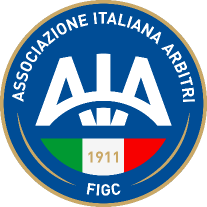 ASSOCIAZIONE ITALIANA ARBITRI
RADUNO  CRA LAZIO
2
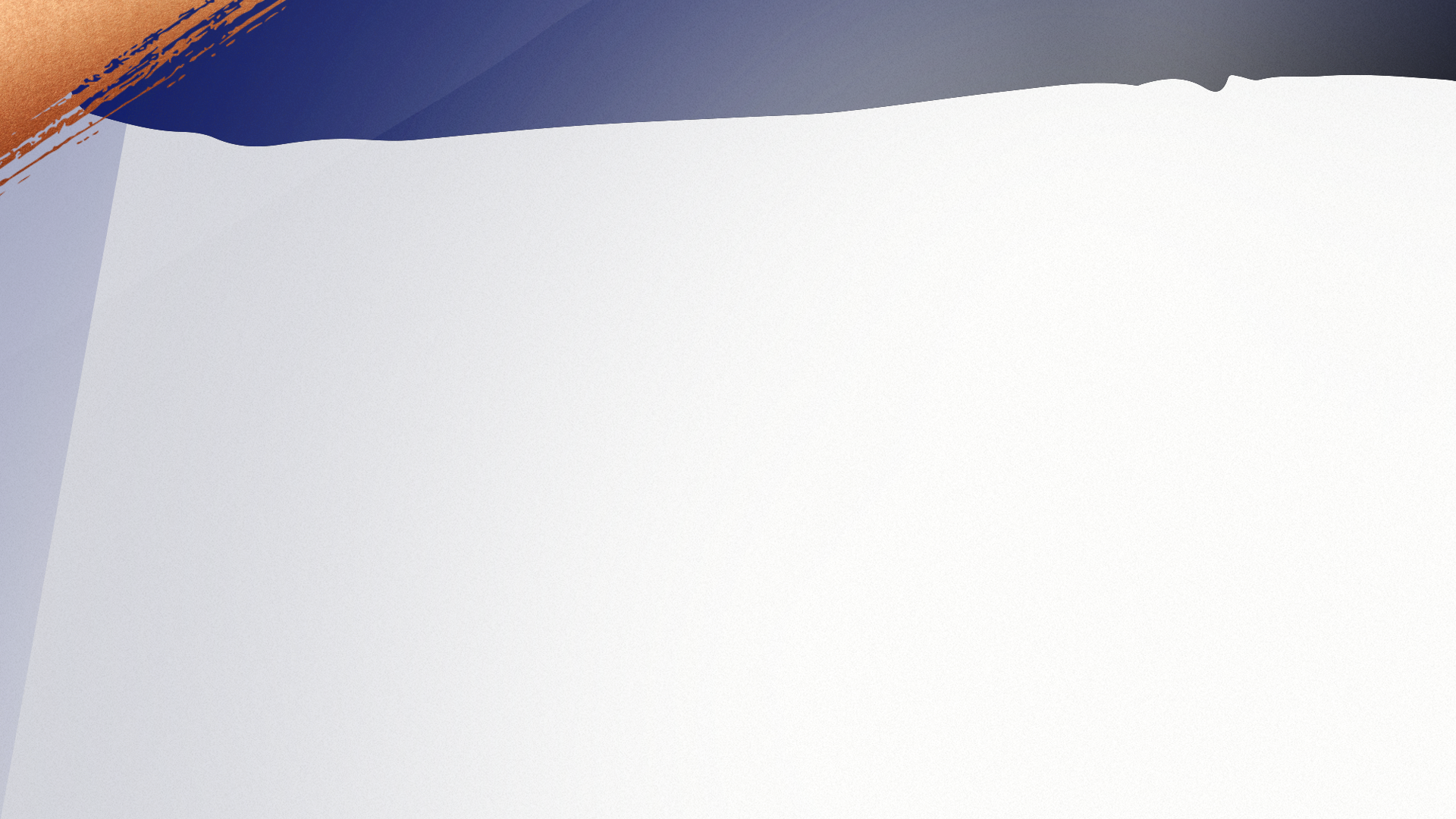 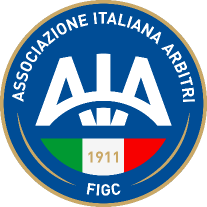 ASSOCIAZIONE ITALIANA ARBITRI
RADUNO  CRA LAZIO
BARRIERA
FUORI AREA
LATO SX
3
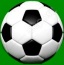 SENZA AA
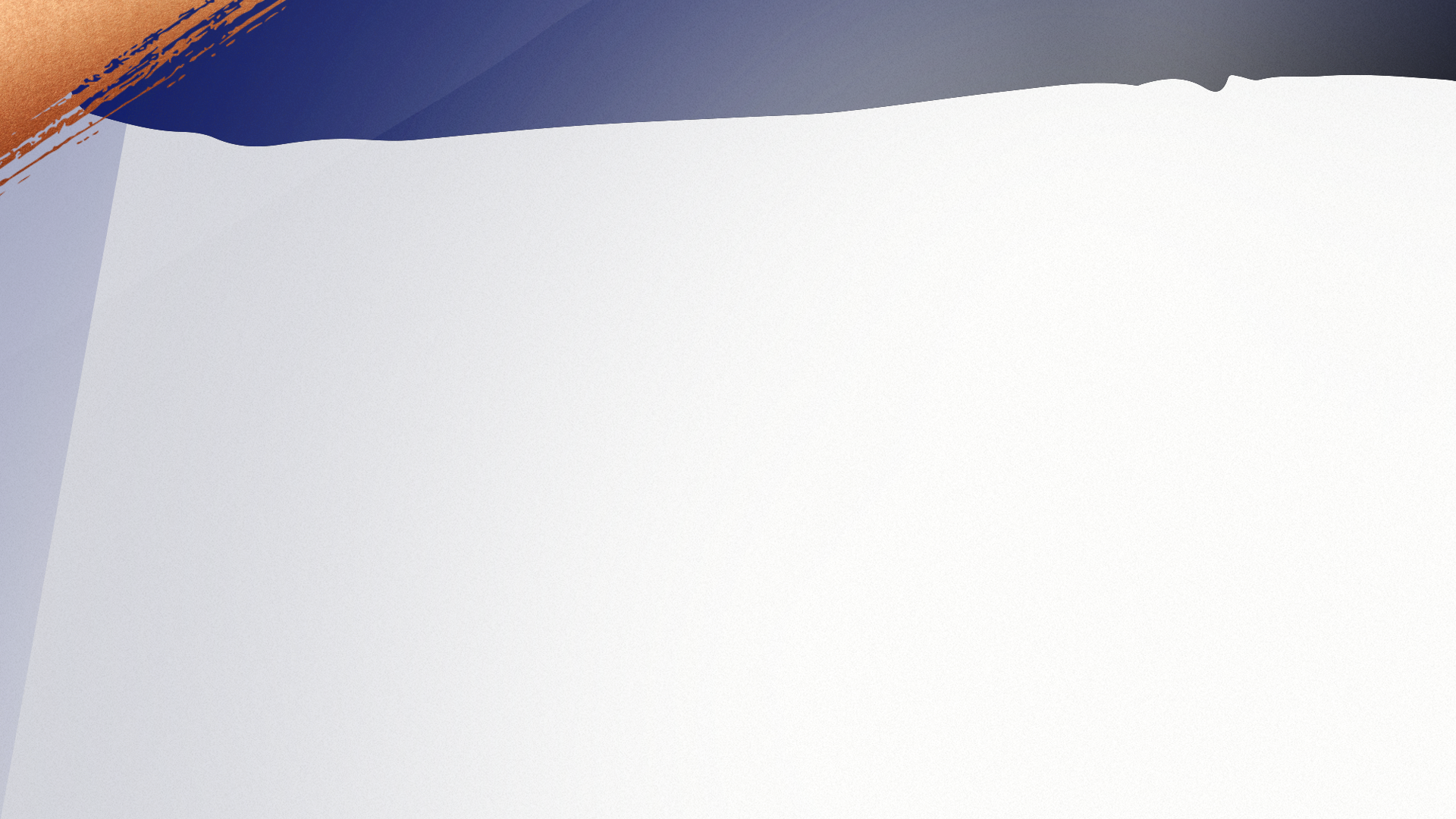 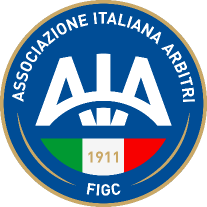 ASSOCIAZIONE ITALIANA ARBITRI
RADUNO  CRA LAZIO
BARRIERA 
FUORI AREA
LATO DX
5
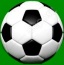 SENZA AA
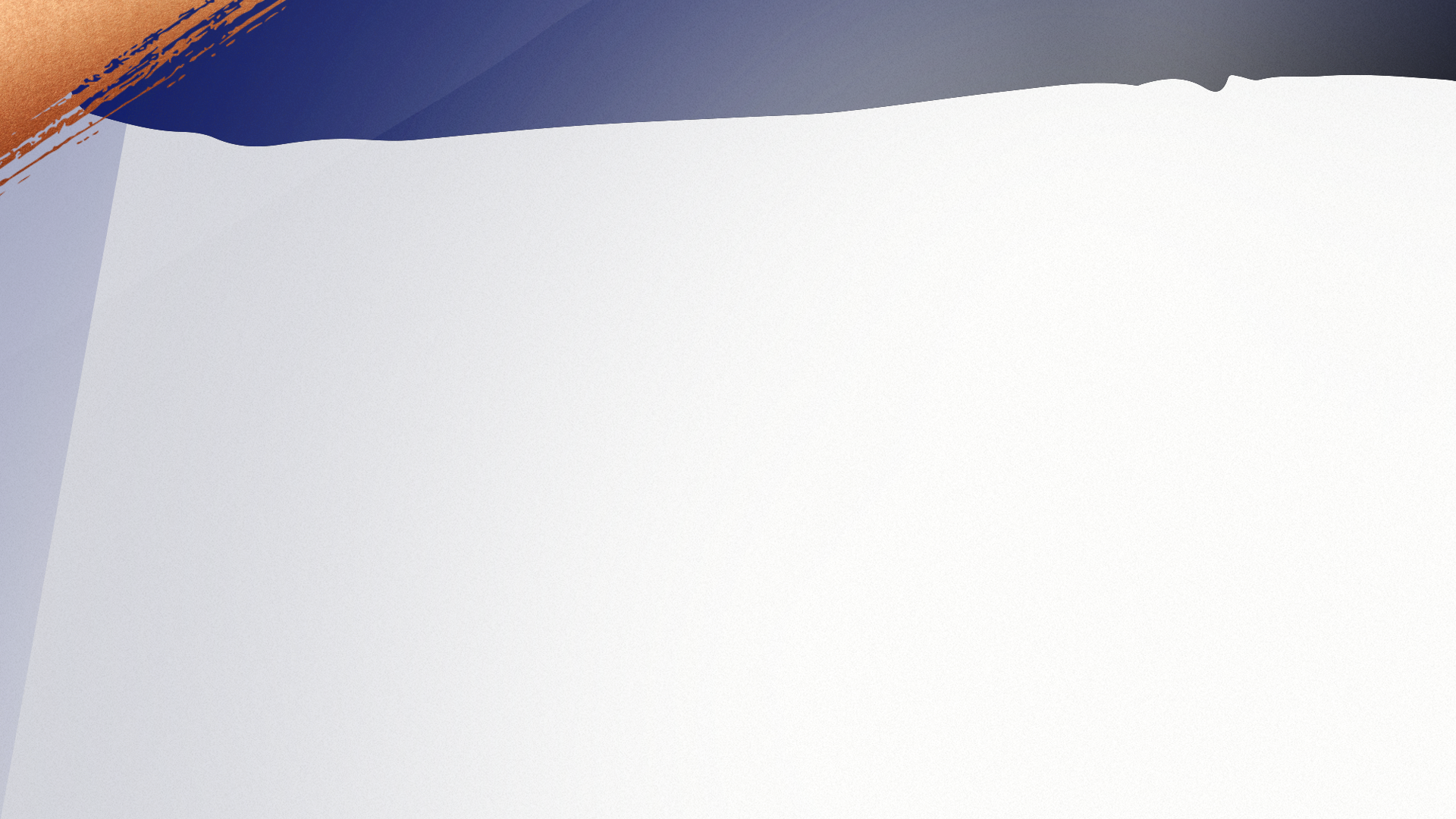 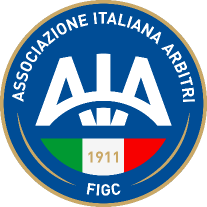 ASSOCIAZIONE ITALIANA ARBITRI
RADUNO  CRA LAZIO
BARRIERA IN AREA
LATO SX
7
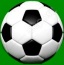 SENZA AA
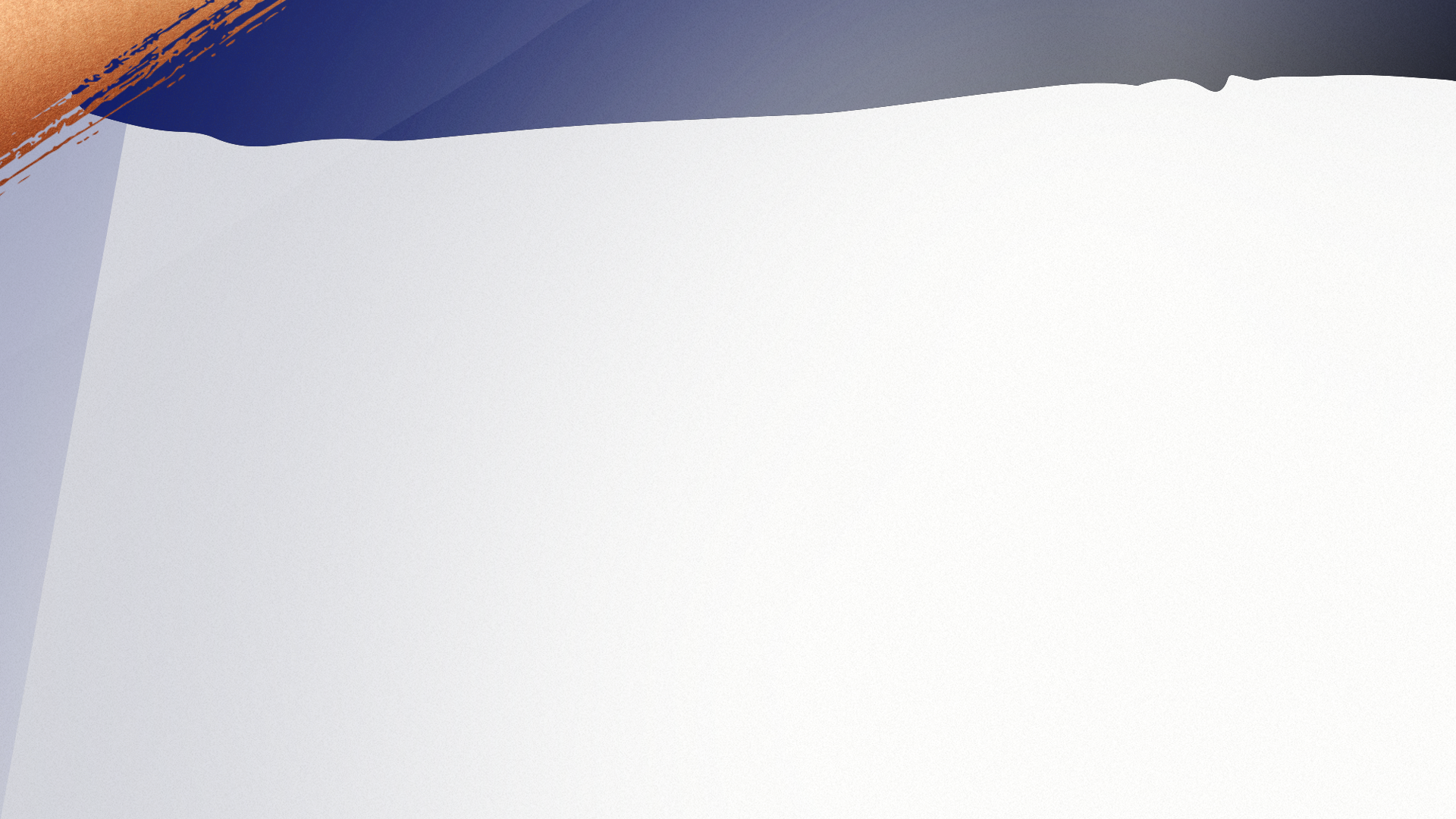 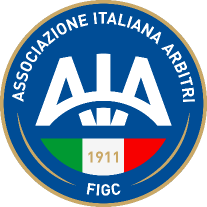 ASSOCIAZIONE ITALIANA ARBITRI
RADUNO  CRA LAZIO
BARRIERA IN AREA
LATO DX
9
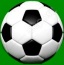 SENZA AA
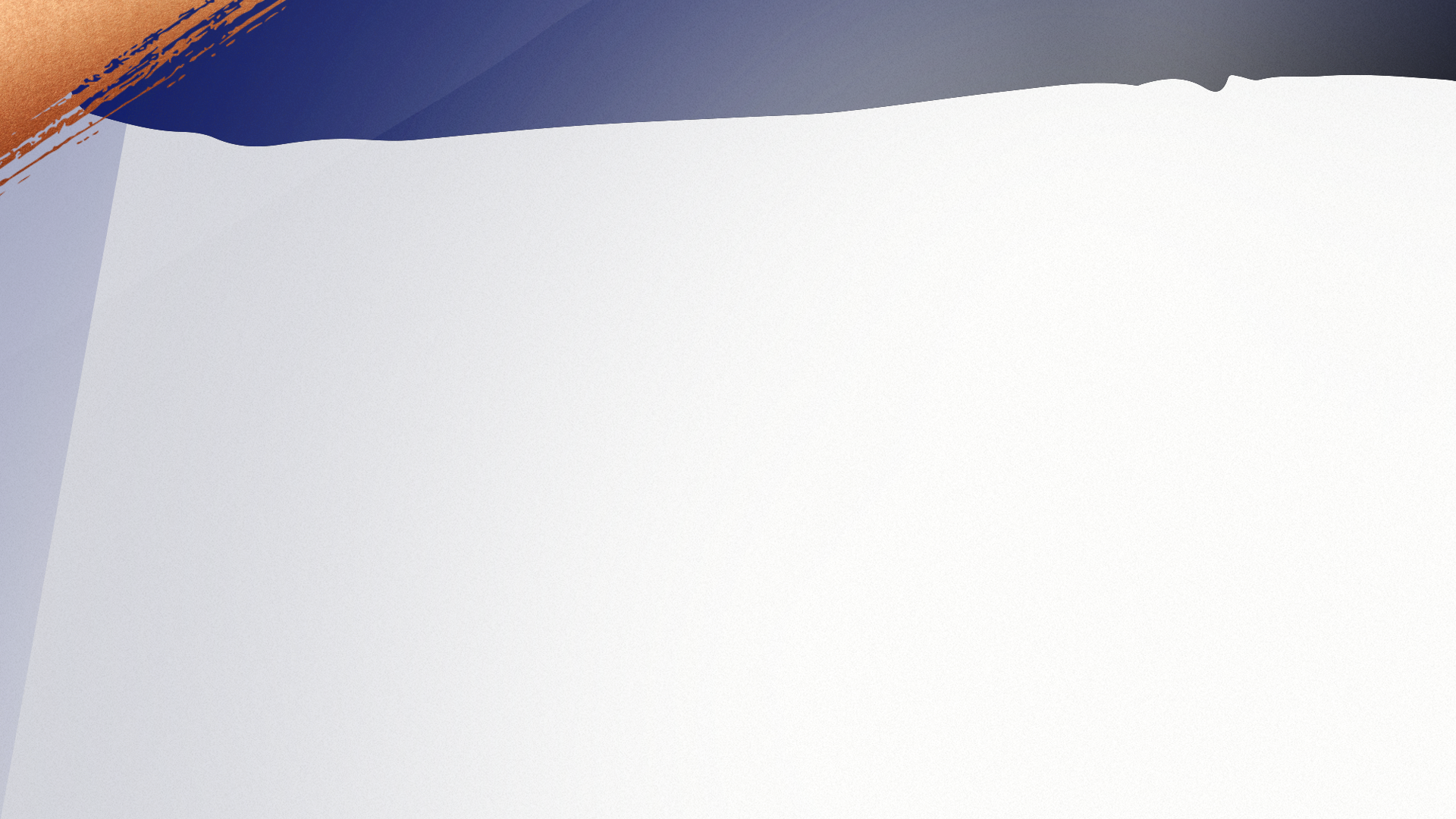 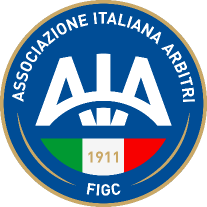 ASSOCIAZIONE ITALIANA ARBITRI
RADUNO  CRA LAZIO
BARRIERA IN AREA
LATO CORTO SX
11
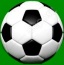 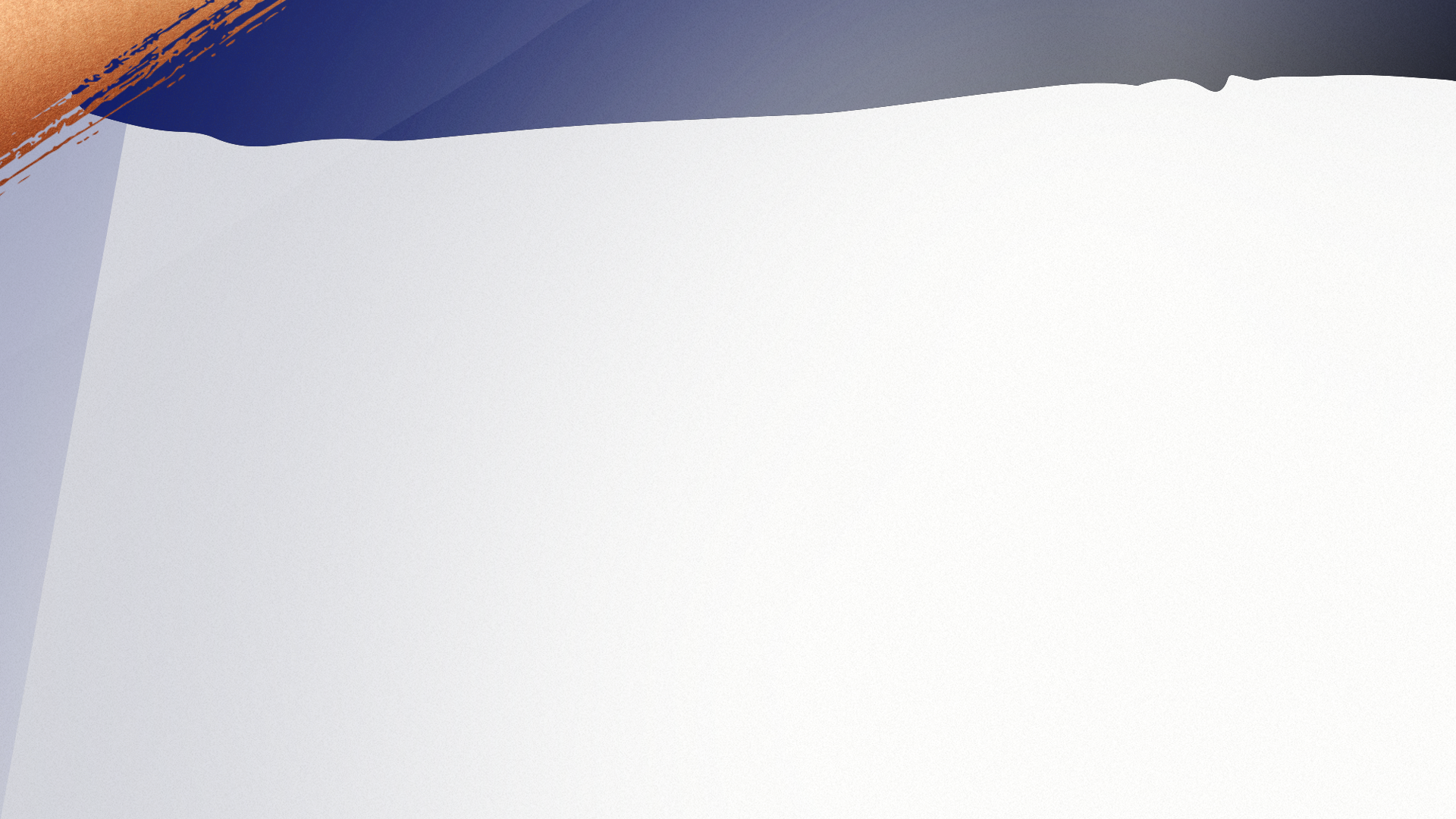 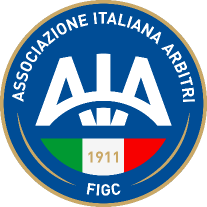 ASSOCIAZIONE ITALIANA ARBITRI
RADUNO  CRA LAZIO
BARRIERA IN AREA
LATO CORTO DX
13
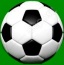 SENZA AA
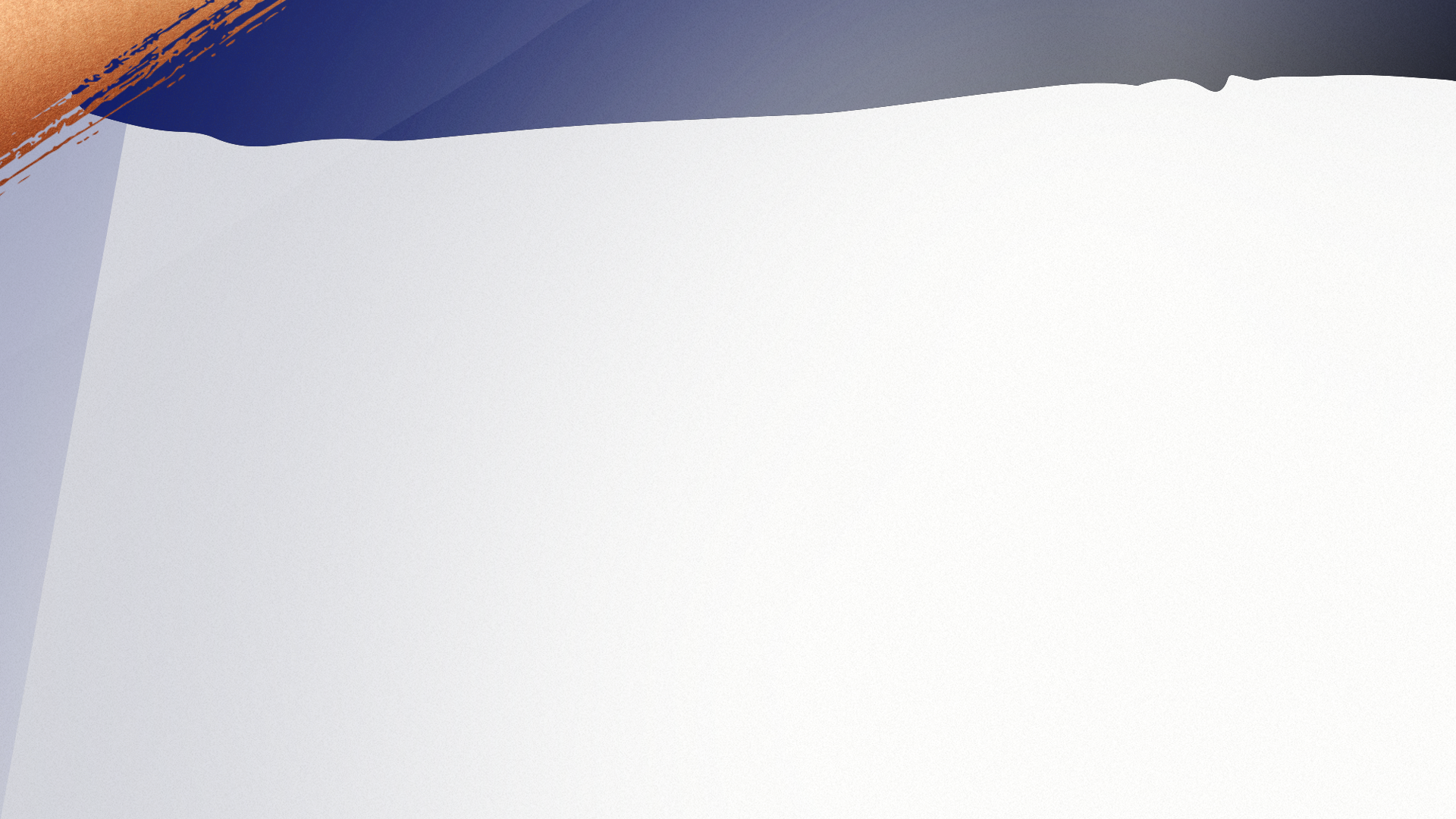 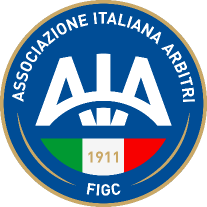 ASSOCIAZIONE ITALIANA ARBITRI
RADUNO  CRA LAZIO
BARRIERA IN AREA
ZONA CENTRALE
15
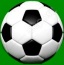 SENZA AA
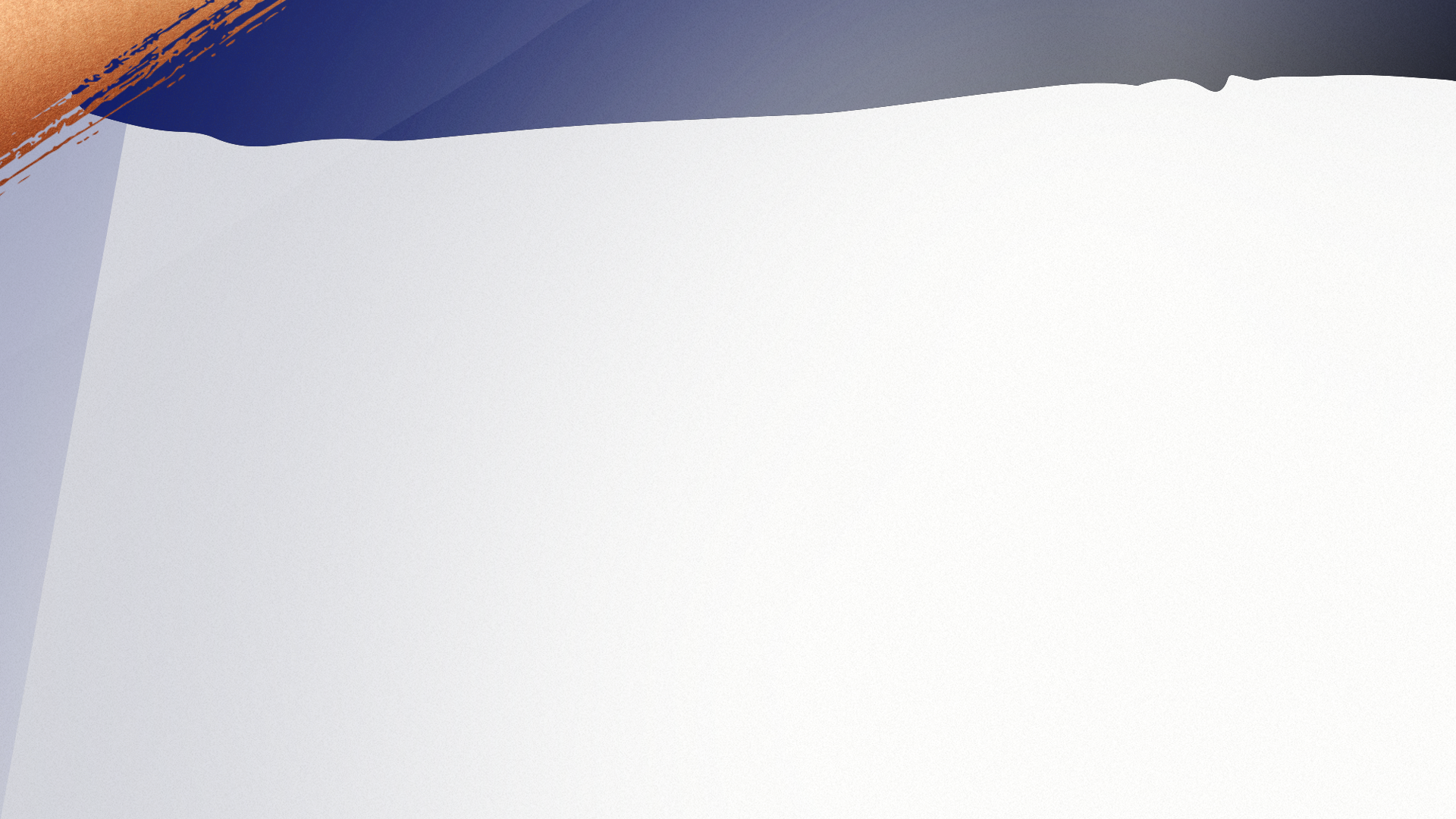 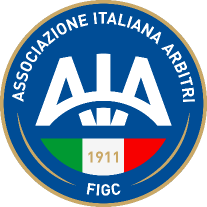 ASSOCIAZIONE ITALIANA ARBITRI
RADUNO  CRA LAZIO
BARRIERA IN AREA CENTRALE/LATERALE
17
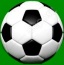 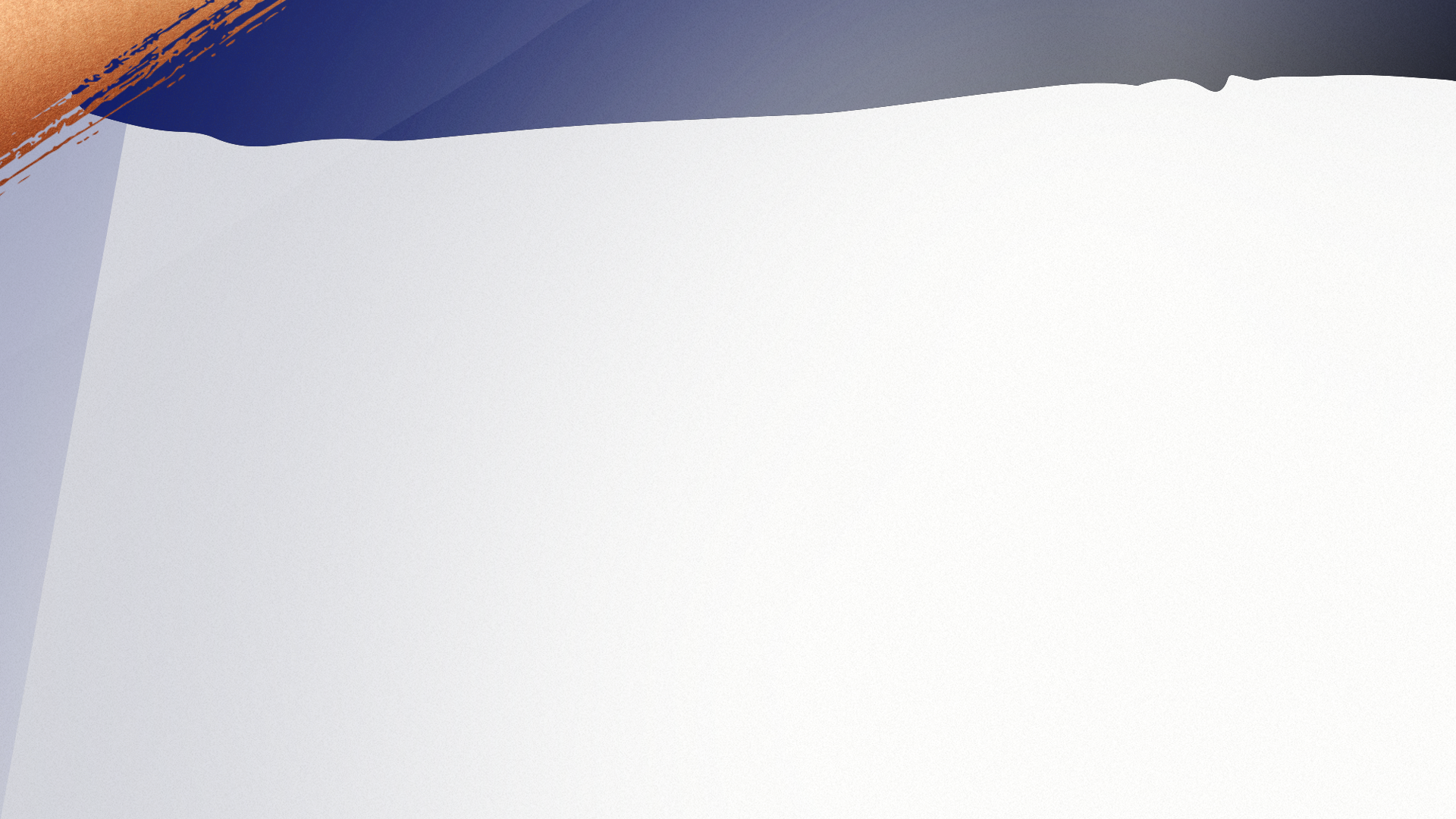 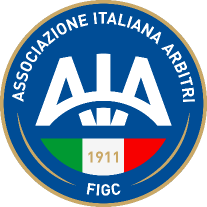 ASSOCIAZIONE ITALIANA ARBITRI
RADUNO  CRA LAZIO
CALCIO D’ANGOLO
19
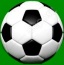 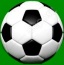 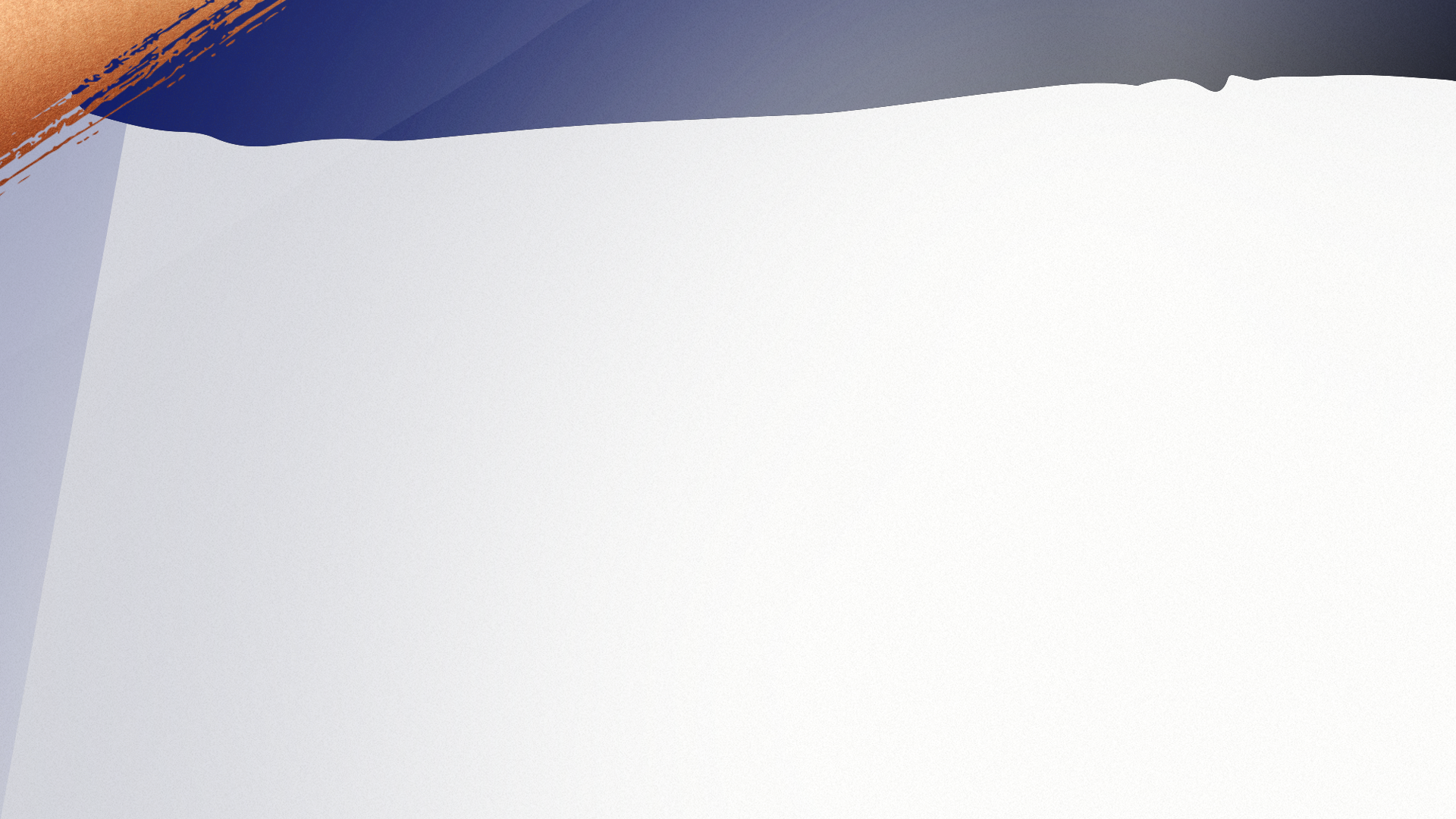 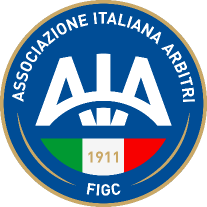 ASSOCIAZIONE ITALIANA ARBITRI
RADUNO  CRA LAZIO
CALCIO DI RINVIO
22
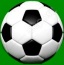 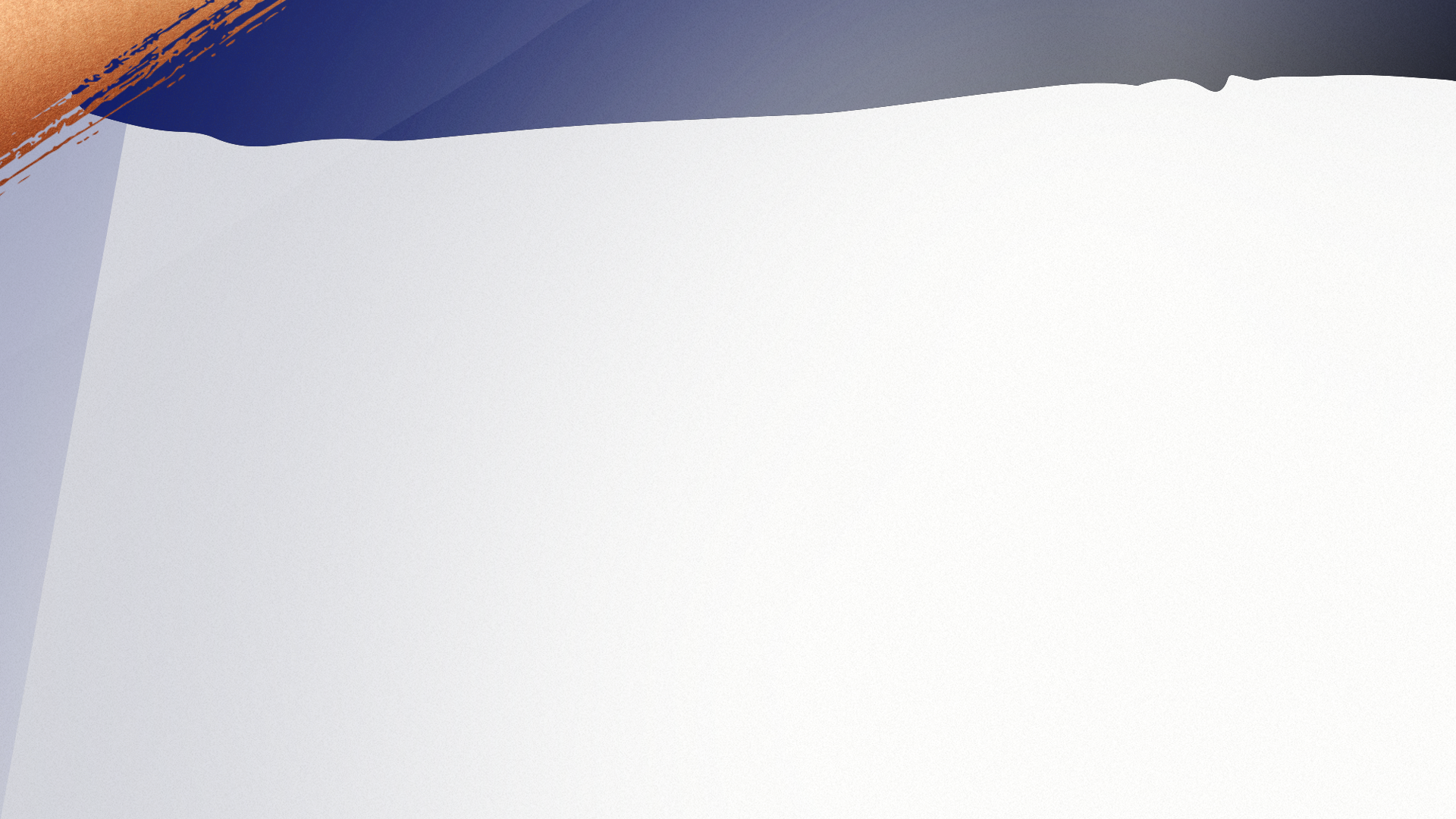 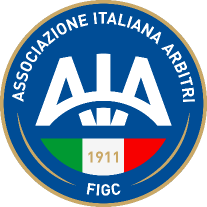 ASSOCIAZIONE ITALIANA ARBITRI
RADUNO  CRA LAZIO
CALCIO DI RIGORE
24
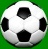